Sólkerfið
Eðlisfræði 3		3. hluti
Jörðin – reikistjarnan okkar	3.1
Ummál jarðar er 40.000 km.

Lofthjúpur/gufuhvolf umlykur jörðina.  Hann nær ca. 100 km frá jörðu
Dagur og nótt
Möndulhalli jarðar veldur því t.d. að dagur er styttri á norðurhveli jarðar á sama tíma og dagurinn er lengri á suðurhveli jarðar.

Möndulhallinn er 23°
Möndulhalli jarðar
Tímatal- tímasetning
Sólarhringur:  Sá tími sem það tekur jörðina að snúast um möndul sinn
Mánuður (máni): Sá tími sem það tekur tunglið að snúast um jörðina.
Þann 21. des er dagur t.d. stystur á norðurhveli jarðar en lengstur hálfu ári seinna, 21. júní.
Sólarhringur
Brautarhreyfing jarðar um sólina
Jörðin er um 4,6 milljarða gömul, jafngömul sólinni.
Jörðin hreyfir sig (ferðast) um 100.000 km/klst í kringum sólina.
Jörðin er 150 milljón km frá sólinni.
Jörðin er eitt ár að fara kringum sólina (365 ¼ dagar) – Hlaupár.
Mánuður
Tímabelti jarðarinnar
Jörðin skiptist í 24 tímabelti (lengdarbaugar)
Sami tími í sama tímabelti – lesist lóðrétt eftir korti.
Tímabelti fylgja landamærum, svo að sami tími sé í sama landi.

Sumartími/vetrartími.
Tímabelti jarðar
Tímabelti jarðar
Sumartími - vetrartími
Klukkunni er breytt í mörgum löndum til að nýta dagsbirtuna betur.
Vetrartími – sumartími.  
Breytingin  fer fram í 
mars / október.
Um miðbaug er nánast 
sami tími 
á degi og nótt- engin 
tímabreyting.
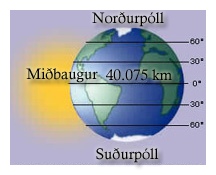 Árstíðir
Árstíðir eru vegna möndulhalla jarðar.
Meiri munur á árstíðum sem nær dregur norðurskauti og/eða suðurskauti jarðar.
Sumarsólstöður/sumarsólhvörf
Vetrarsólstöður/vetrarsólhvörf
Vor- og haustjafndægur
Vorjafndægur (ca. 22. mars.):		Dagur og nótt jafnlangur tími alls staðar á jörðinni.
Haustjafndægur (ca. 22.sept.):		Dagur og nótt jafnlangur tími alls staðar á jörðinni.
Árstíðarnar fjórar
Vorjafndægur- haustjafndægur
Vorjafndægur – haustjafndægur…
Tímamæling
Náttúruleg tímamæling:  Sólarhringur – mánuður

Tímamæling af mannavöldum: Klukkustund- mínútur- sekúndur
Mánuður – máni…
Heimskautsbaugur
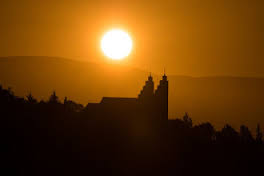 Miðnætursól



Nyrðri heimskautsbaugur
Syðri heimskautsbaugur
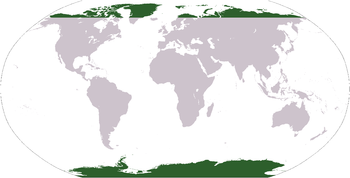 Tunglið – næsti nágranni okkar	3.2
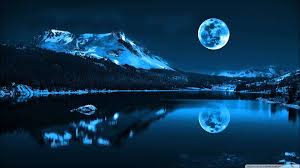 Tunglið er fylgihnöttur jarðarinnar.
Tunglið snýst um sjálft sig
Tunglið snýst um jörðina


Fjarlægð frá tunglinu til jarðar er: 380.000 km
Birtan frá tunglinu er eina sekúndu að fara til jarðarinnar.
Jörðin heldur tunglinu á hreyfingu með þyngdarkrafti sínum
Tunglið – næsti nágranni okkar	3.2
Mánuður sem tímatal, ákvarðast af því að máninn er einn mánuð að snúast í kringum jörðina.  Það eru 29,5 sólarhringar.
Um leið og tunglið snýst um jörðina, snýst það um sjálft sig og er einn mánuð að því.
Tunglið snýr alltaf sömu hlið sinni að jörðinni.
Jörðin heldur tunglinu á hreyfingu með þyngdarkrafti sínum
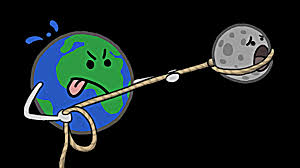 Tunglið – næsti nágranni okkar	3.2
Tunglið er langbjartasta fyrirbærið á næturhimninum.
Nýtt tungl kallast það þegar tunglið er milli jarðar og sólar.
Fullt tungl kallast það þegar jörðin er milli tungls og sólar.
Kvartilaskipti.  Eitt kvartil er í raun ¼ úr hring.  Það sem við sjáum af tunglinu er misjafnt eftir því hvar á hringnum um jörðina tunglið er miðað við fastan punkt á jörðinni.
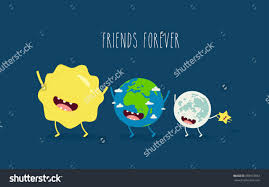 Tunglið – næsti nágranni okkar	3.2
Sólkerfið okkar  3.3
Sólin er stjarna
Rúmlega milljón jarða kæmist fyrir í sólinni.
Sólin er samt lítil miðað við aðrar sólir í himingeimnum.
Fjarlægðin milli jarðar og sólar er 150.milljónir km.
Sólarljósið er 8 mín. að berast til jarðarinnar (8 ljósmínútur)
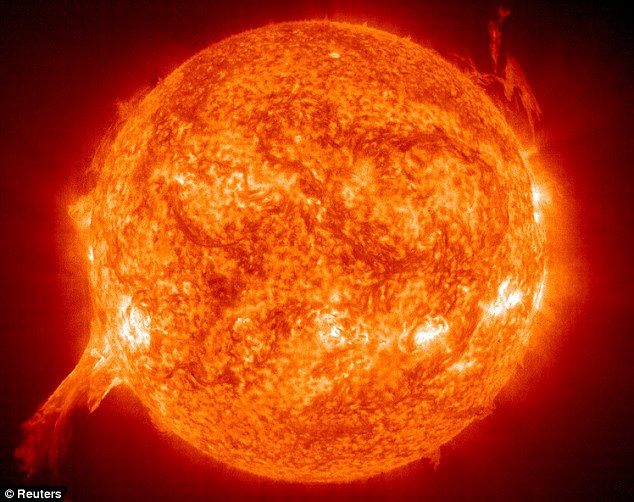 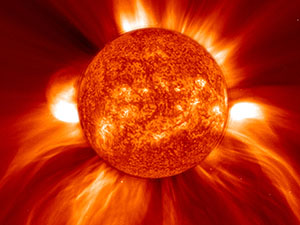 Sólkerfið okkar  3.3
Sólin er aðallega úr vetni og helíni.
Í kjarnanum er hitinn 15 milljón °C
GASHJÚPUR SÓLAR:
Ysti hjúpur sólarinnar: sólkórónan- nokkrar milljónir°C
Yst fyrir utan yfirborðið er: lithvolf- sólstrókar- sólvindur

Yfirborð sólar nefnist: Ljóshvolf – hitinn ca. 6000°C - sólblettir
Sólkerfið okkar  3.3
Reikistjörnurnar átta:

Merkúr – Venus- Jörð- Mars – Júpiter – Satúrnus – Úranus – Neptúnus

Plútó: Var einu sinni talin reikistjarna en er nú skilgreind sem dvergreikistjarna.
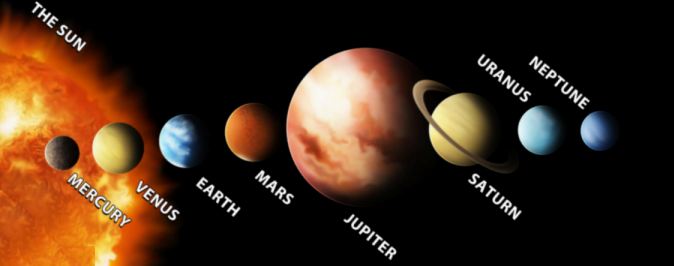 Sólkerfið okkar  3.3
Merkúr sem er næstu sólu er 88 daga að fara hringinn um sólina
Neptúnus sem er lengst frá sólu er 164 ár eða 
tæplega 60.000 daga að fara hringinn um sólina.

Allir hnettir, reikistjörnur jafnt og tungl þeirra 
virka hverjar á aðra með þyngdarkrafti sínum.

Sólkerfið okkar er rúmlega 4 milljarða ára gamalt 
og er talið að það eigi svipaðan tíma eftir af „lífi“ sínu.
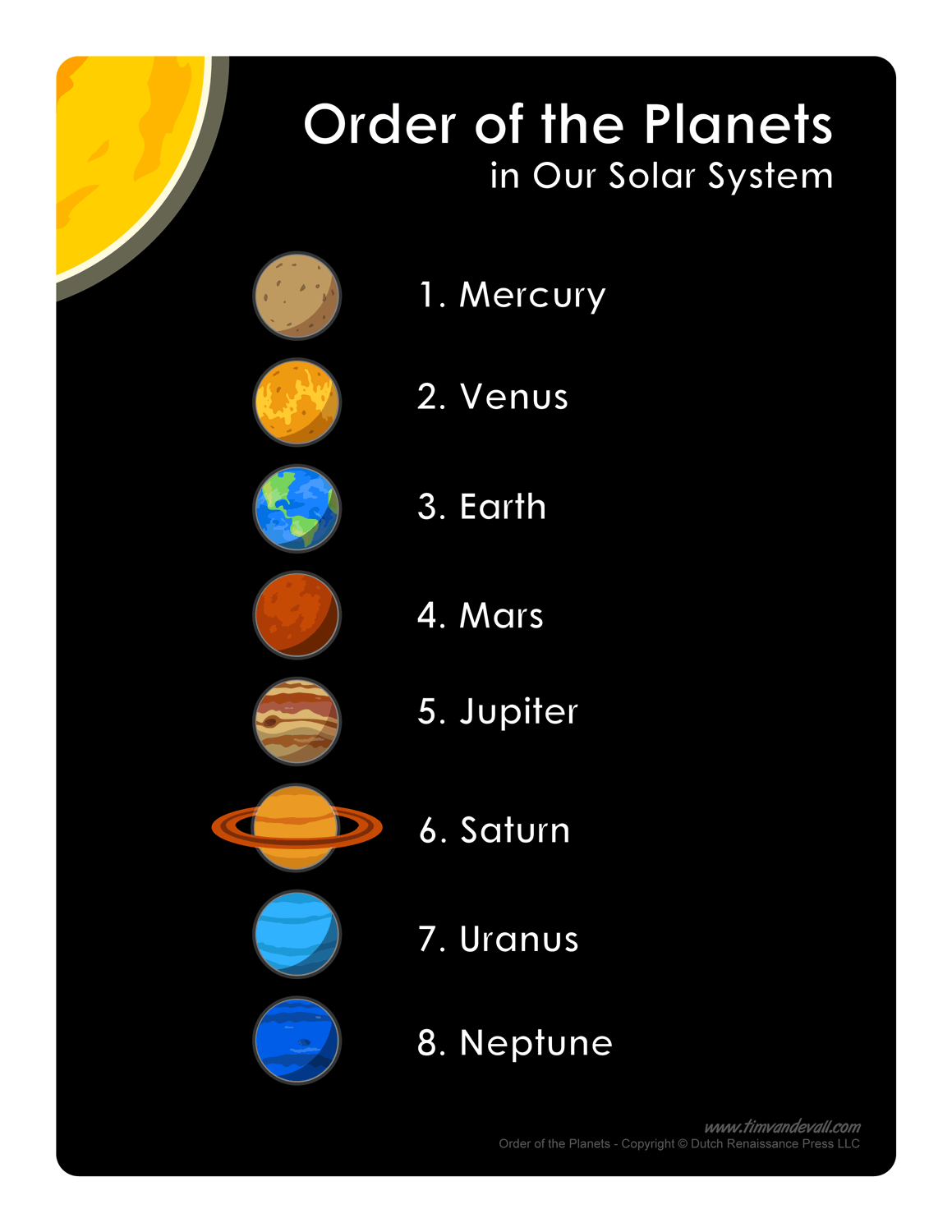 Merkúr – (Merkúríus)
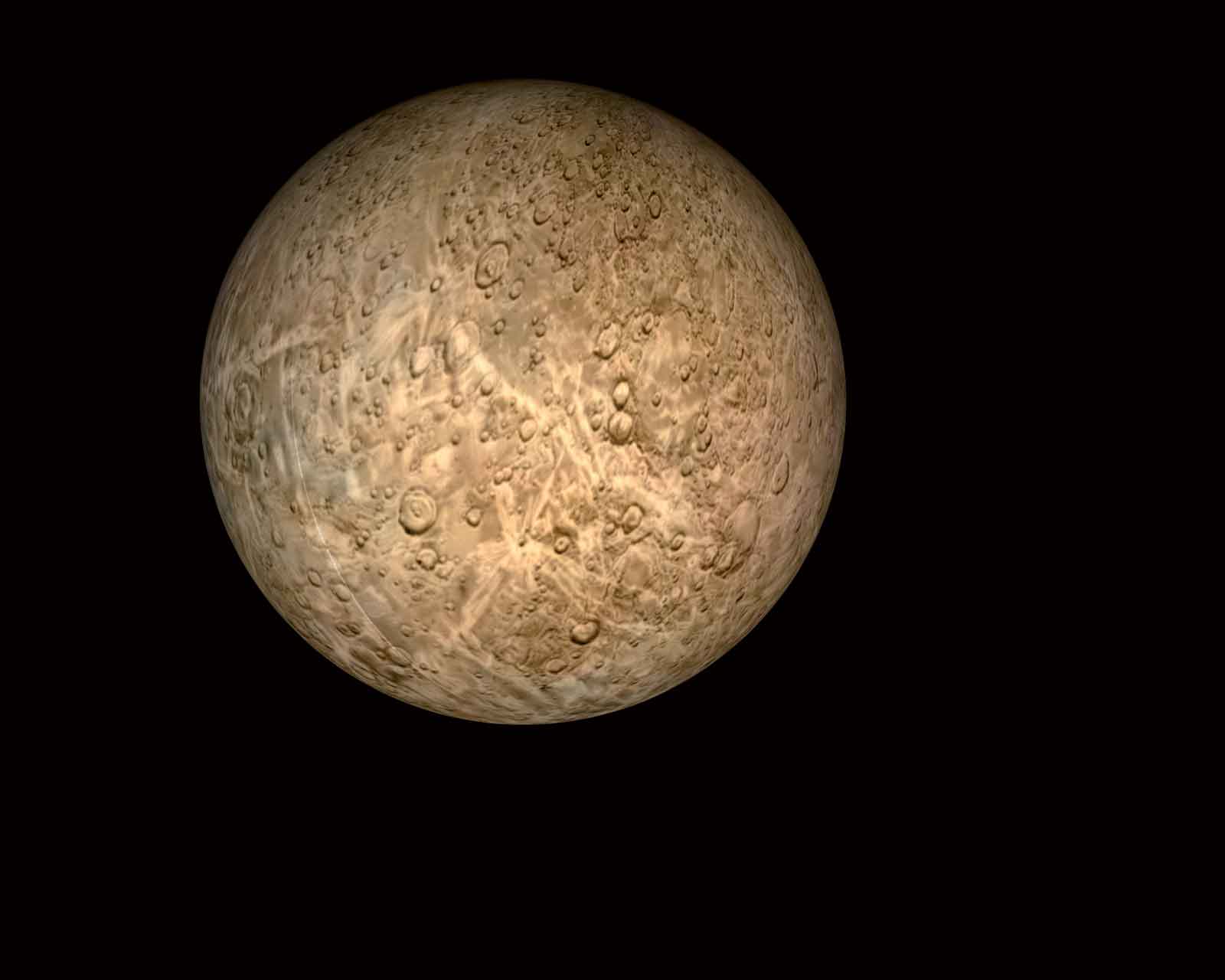 Mjög hægur möndulsnúningur
Dagshiti: 400°C
Næturhiti: - 180°C
Yfirborðið:  gígar- hringlaga fjöll- sléttur
Væntanlega ísbreiður við pólana
Ekkert tungl
Venus
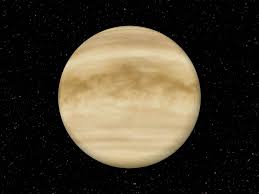 Morgunstjarna-kvöldstjarna: sést best á þessum tímum

Brennisteinský í lofthjúpi Venusar

Lofthjúpur að mestu úr CO2  - gróðurhúsalofttegund

Yfirborðið á Venusi heitast af öllum reikistjörnunum: ca. 500°C
Ekkert tungl
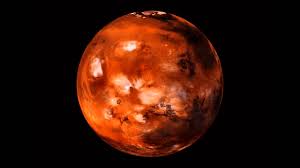 Mars
Rauða reikistjarnan:  yfirborðið með járnoxíð (ryð).
Eldjöll-gígar- dalir- gljúfur-sléttur
Stærsta eldfjall sólkerfisins:  
Olympus – hæð: 25 km- þvermál:500 km
Ísbreiður við pólana.
Vísbendingar um rennandi vatn.
Lofthjúpur er þunnur, mest CO2
Dagshiti fyrir ofan frostmark
Næturhiti: Undir frostmarki
Tungl eru tvö: Fóbos og Deimos (Ógn og Skelfing)
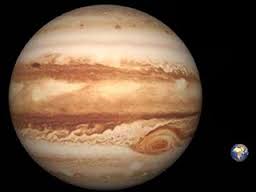 Júpiter
Stærsta reikistjarnan í sólkerfinu.
Gasrisi
Tunglin eru a.m.k. 67 talsins- mörg af þeim smástirni
Stærstu eru: Íó – Evrópa- Ganýmedes- Kallistó
Íó er með virk eldfjöll
Evrópa:  er með þykka ísbreiðu og
 sennilega fljótandi vatn þar undir.
Satúrnus
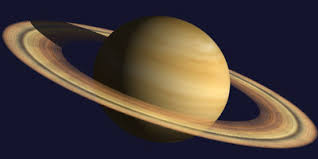 Gasrisi
Næststærsta reikistjarnan
Þekkt fyrir hringa sína
A.m.k. 62 tungl
Stærsta tunglið:  Títan
Geimfar frá jörðu til Satúrnusar:  ferðin tók 7 ár (frá 2005-2012)
Rendurnar eru úr íshnullungum, ísögnum og ryki.  Gríðarlegir stormar skapa rendurnar.  Hraðinn er 100m/sek
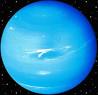 Úranus
Sést illa með berum augum.
Úranus er þriðja stærsta reikistjarnan
Er með hringa
Möndullinn hallar um 98° 
(möndull jarðar hallar um 23°)
27 tungl.  
Stærstu tunglin:  Títnía - Óberon
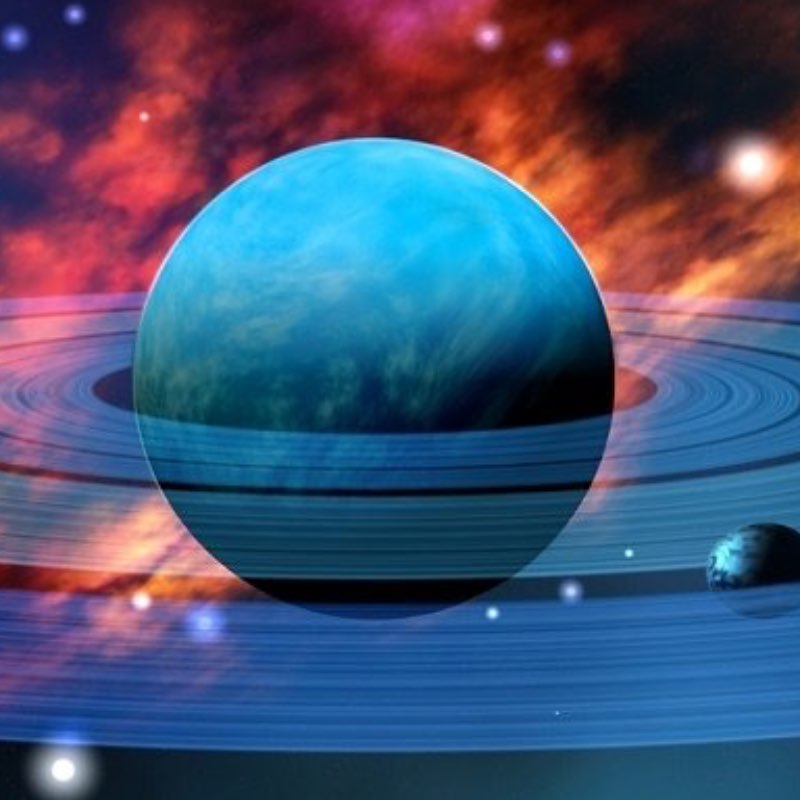 Neptúnus
Ysta reikistjarnan
Í lofthjúpi er metangas/ blágræni liturinn
Leitin að Neptúnus hófst 1846- 
það var talið víst að þarna hlyti reikistjarna að vera.
14 tungl hafa fundist.
Stærsta tunglið er Tríton
Neptúnus snýst rangsælis miðað við hinar
 reikistjörnurnar.
Smástjörnur -dvergreikistjörnur
Í geimnum, okkar sólkerfi eru ótal smástirni.
Þau geta verið eins og stærðar björg að stærð og allt að stærð við fjallgarða.
Flest eru milli Mars og Júpíter- smástirnabelti
Sum smástirni geta komið ansi nálægð jörðinni.
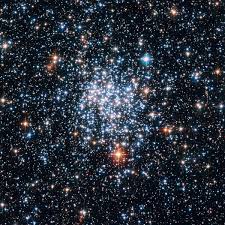 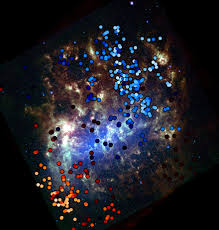 Halastjörnur
Halastjörnur fara frá sporbaugslaga brautum frá jaðri sólkerfisins í áttina að sólinni og svo tilbaka aftur
Halleys heitir halastjarna sem er 76 ár að fara umhverfis sólina.
Halastjörnur eru úr ís og ryki. Þegar þær nálgast sólina, bráðnar hluti íssins og myndar nokkurs konar hala sem snýr alltaf frá sólinni.
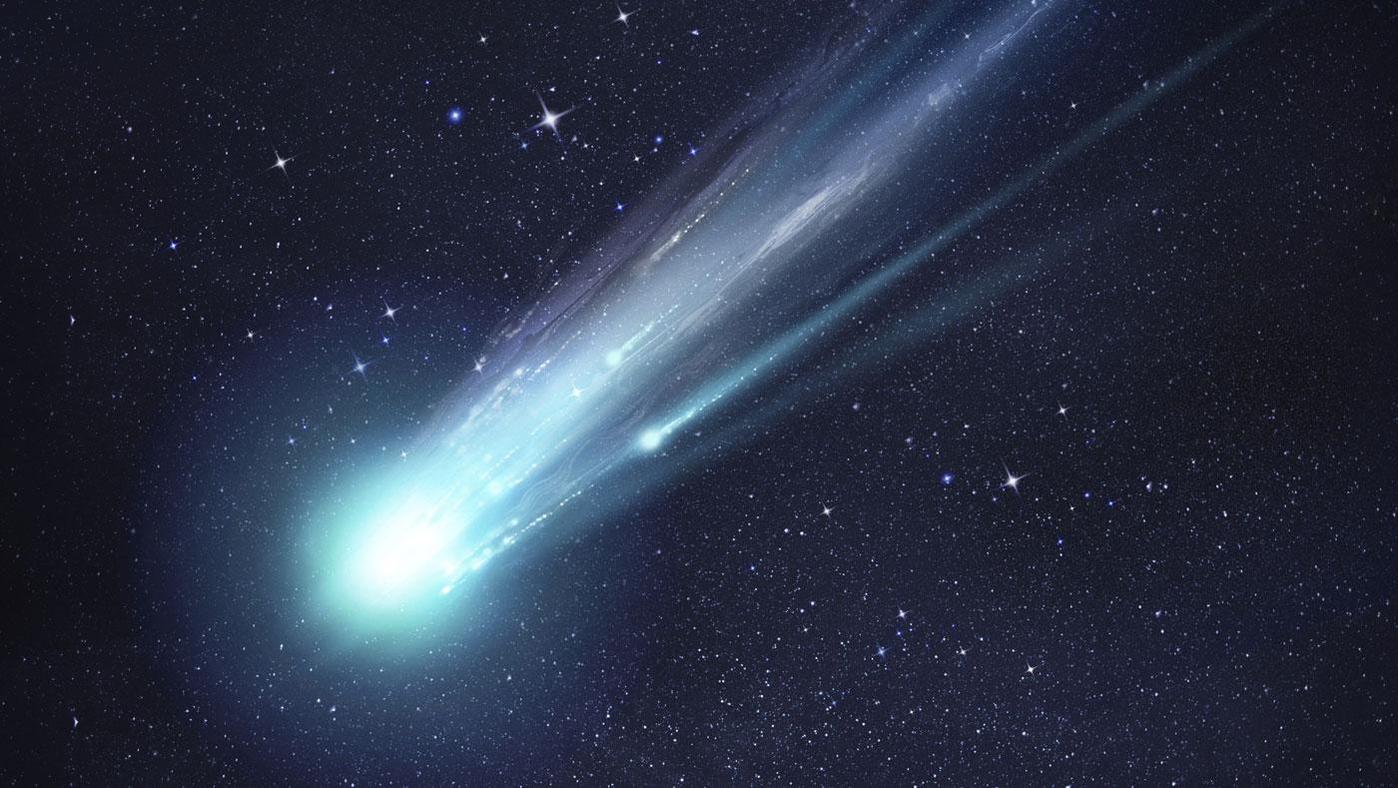 Loftsteinar
Loftsteinar eru  lítil smástirni
Við nefnum þessi smástirni stjörnuhrap
Loftsteinahríð:  þegar fjöldi loftsteina kemur inn í lofthjúpinn
Loftsteinar geta fallið á jörðina.
Árið 2013 féll loftsteinn í Síberíu í Rússlandi.  Gígur myndaðist. Árið 1908 féll líka loftsteinn í Síberíu.
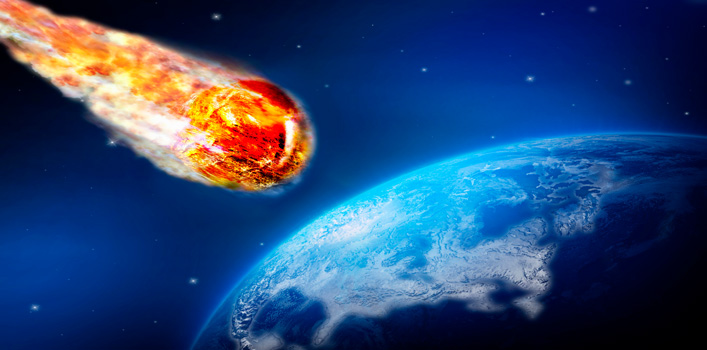 Stórir loftsteinar og smástirni
Talið er að loftsteinar hafi útrýmt risaeðlum fyrir 65 milljónum ára.

Gígar eru hér og þar um jörðina eftir loftsteina sem fallið hafa á jörðina
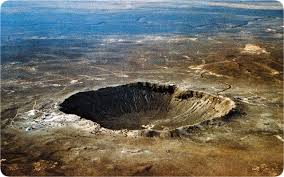